GOBERNACIÓN DE ANTIOQUIAFORO DEPARTAMENTALPOLÍTICAS DE CONVIVENCIA Y EDUCACIÓN PARA LA PAZ
EDUCACIÓN PARA LA PAZ
   Isabel Puerta Lopera 
   Facultad de Derecho y Ciencias Políticas 
   Universidad de Antioquia
   ipuerta09@gmail.com 
9 de noviembre de 2016
EDUCACIÓN PARA LA PAZ
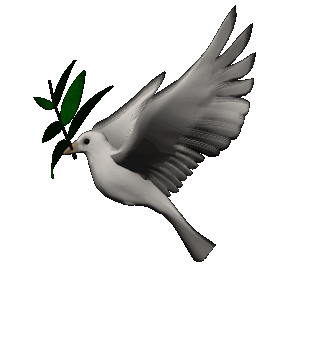 Historia de la Educación para la paz
Los movimientos pedagógicos:con visiones complementarias
Las cuatro olas
Seminario de 
educación para la paz 
 
para
Movimientos ara la renovación pedagógica: 
Escuela Nueva después de la primera guerra mundial
Movimiento por la paz 
La investigación para la paz tras la segunda guerra mundial 
Se consolida: mediados de los 50 y principio de los 60
Escuela Nueva

Perspectiva de la UNESCO

La No Violencia

La investigación en Educación para la Paz
Enfoques pedagógicos
Centrados en la escuela
    La educación como núcleo que puede afectar la       cultura: su tarea es clave en la transformación cultural


   Centrados en el ámbito de la cultura: 
    La escuela está inmersa en un trabajo cultural más extenso
FUNDAMENTOS TEÓRICOS de EPP
Los movimientos pedagógicos:con visiones complementarias
Las cuatro olas
Seminario de 
educación para la paz 
 
para
Movimientos ara la renovación pedagógica: 
Escuela Nueva después de la primera guerra mundial
Movimiento por la paz 
La investigación para la paz tras la segunda guerra mundial 
Se consolida: mediados de los 50 y principio de los 60
Escuela Nueva

Perspectiva de la UNESCO

La No Violencia

La investigación en Educación para la Paz
Enfoques pedagógicos de  EPP
Curricular

Referido a la escuela
Centrado en lo afectivo, cognitivo, actitudinal

Eje: planeamiento curricular 

Organización escolar: se ven hechos de paz
Entorno escolar: se actúa localmente
Áreas escolares: contenidos propios de EPP
Culturalista

Cultura d e paz tiene que afectar el orden simbólico de cultura de la violencia

  Trabajo educativo: construir  ciudadanía

  Salvaguardar autonomía de C/cultura y los valores comunes planetarios
Enfoques pedagógicos de  EPP
Pragmático
Liberacionista
Se centra en acciones prácticas de EPP pero no cortoplazistas: proyectos, documentos,  campañas


Propósito central: manejo de los conflictos
Educación del afecto para aprender a resolver os conflictos
Para la desobediencia
Para moverse en la realidad injusta
Forma sentimientos a partir de la vivencia social: énfasis socio-afectivo
Abre la escuela a la realidad
DESAFÍOS DE LA EDUCACIÓN PARA LA PAZ
I

Asumir a los integrantes de la comunidad educativa    como sujetos portadores de una dignidad de humanos:

Recuperar el sentido de lo humano
DESAFÍOS DE LA EDUCACIÓN PARA LA PAZ
II

Difundir, promocionar y garantizar los derechos humanos: volverlos vivencia cotidiana en la escuela
DESAFÍOS DE LA EDUCACIÓN PARA LA PAZ
III

Contribuir a una educación integral: es decir promover en el educando una  visión crítica y una actitud transformadora de los conflictos y de la realidad
DESAFÍOS DE LA EDUCACIÓN PARA LA PAZ
IV


Considerar la escuela como posibilitadora de cambio social: vincular a la pedagógica, una reflexión política
DESAFÍOS DE LA EDUCACIÓN PARA LA PAZ
V

Mirar la construcción de relaciones democráticas dentro del campo de la actuación política
DESAFÍOS DE LA EDUCACIÓN PARA LA PAZ
VI


Formar en el respeto a la vida y los demás Derechos Humanos
DESAFÍOS DE LA EDUCACIÓN PARA LA PAZ
VII

             Educar para la desobediencia y la insumisión
DESAFÍOS DE LA EDUCACIÓN PARA LA PAZ
VIII

Consolidar nociones como justicia, igualdad, libertad, paz, dignidad, derechos humanos, autonomía,  democracia, pluralismo, solidaridad, equidad, tolerancia
DESAFÍOS DE LA EDUCACIÓN PARA LA PAZ
IX

Ver el conflicto como posibilidad de encuentro y asumir la  construcción de salidas de manera conjunta
DESAFÍOS DE LA EDUCACIÓN PARA LA PAZ
X

  Respetar el saber de los educandos: escucharlos
DESAFÍOS DE LA EDUCACIÓN PARA LA PAZ
XI

   Contextualizar, a la realidad, la acción pedagógica
DESAFÍOS DE LA EDUCACIÓN PARA LA PAZ
XII

Unir reflexión-acción
Teoría-práctica
DESAFÍOS DE LA EDUCACIÓN PARA LA PAZ
XII


Cuestionar las formas tradicionales de la acción educativa
DESAFÍOS DE LA EDUCACIÓN PARA LA PAZ
XIII

Generar en las instituciones educativas un clima que favorezca el reconocimiento, el respeto por la diferencia y que permita eliminar las discriminaciones
Desafíos de la educación para la paz
XIV


Acercar la familia a la escuela: necesario también educarla
DESAFÍOS DE LA EDUCACIÓN PARA LA PAZ
XV


Recreación de las pequeñas historias de la vida cotidiana: supone construcción de paz desde abajo y desde perspectivas locales;  desde prácticas culturales y comunitarias antes que desde las prácticas de disciplinamiento y control
Desafíos de la educación para la paz
XVI

Reapropiar en la educación el sentido de lo público, la pertinencia de los saberes escolares para proyectos democráticos  y asumir la riqueza de las culturas juveniles
EDUCACIÓN PARA LA PAZ HOY
— Se leen nuevas situaciones generadoras de violencias
— Se habla de cultura de la violencia que ha de convertirse en cultura de paz
— Se establecen caminos y acciones necesarias para construir paz 
— El concepto de desarrollo ocupa lugar importante
La paz no puede entenderse como la ausencia de las diferencias y conflictos, sino como un proceso positivo, dinámico y participativo intrínsecamente vinculado a la democracia, la justicia, y el desarrollo para todos, gracias al cual se respetan las diferencias, se favorece el diálogo y los conflictos se transforman constantemente por medios no violentos en nuevas vías de entendimiento y cooperación